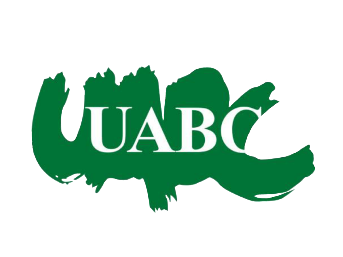 Universidad Autónoma de Baja California
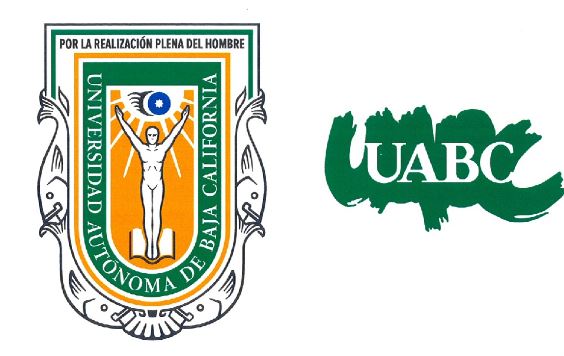 Transparencia y Acceso a la Información
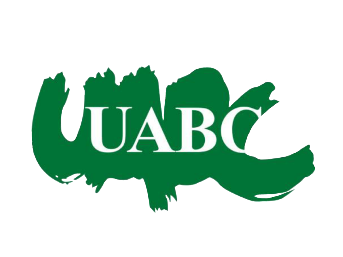 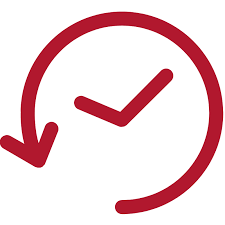 Antecedentes   



Desafíos



Buenas prácticas
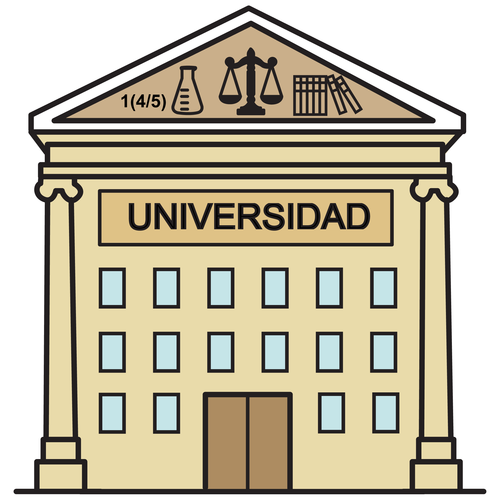 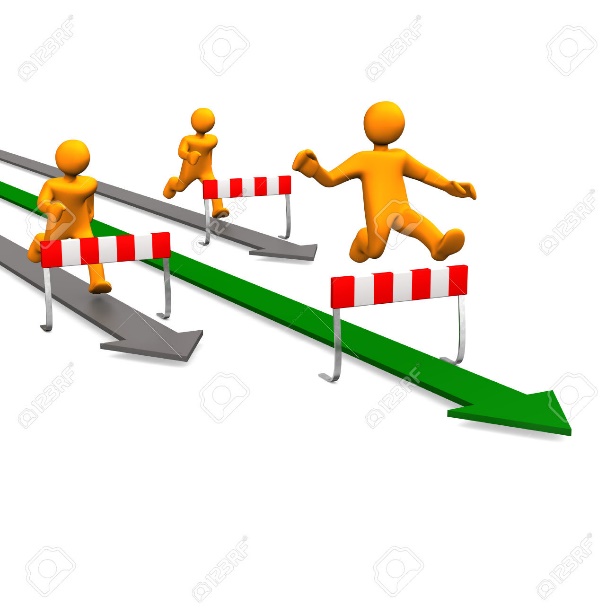 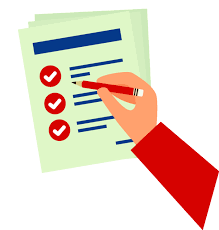 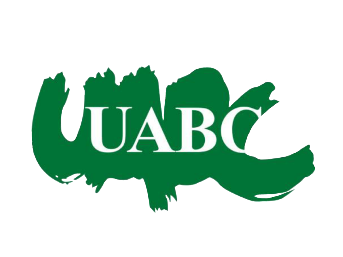 ANTECEDENTES
Ley del 2002, LFTAIP

Leyes de transparencia estatales.



Ley del 2015, LGTAIP

-Leyes de transparencia estatales
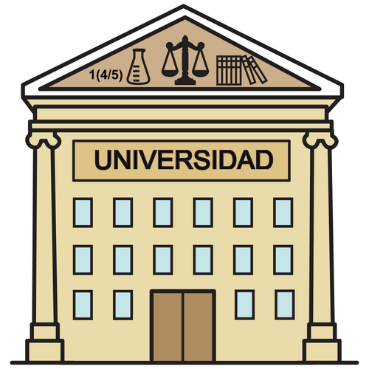 Rubros generales
Rubros específicos IESP
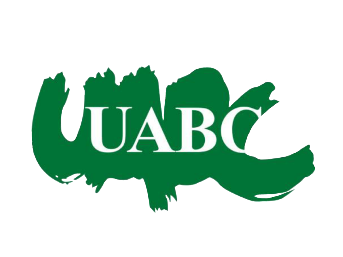 retos
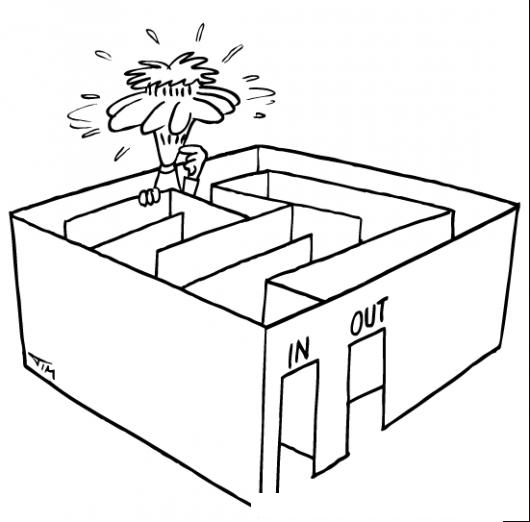 Voluntad

UT- Personal especializado.

Romper resistencia/cambio de paradigma
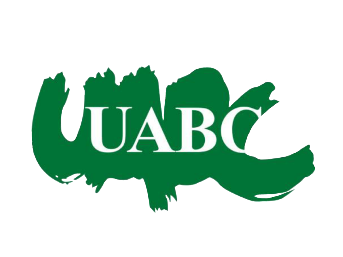 Buenas prácticas
Estructura de UT

Administración Rectoral 2015-19, se crea la Secretaría de Transparencia
y Acceso a la Información Pública.
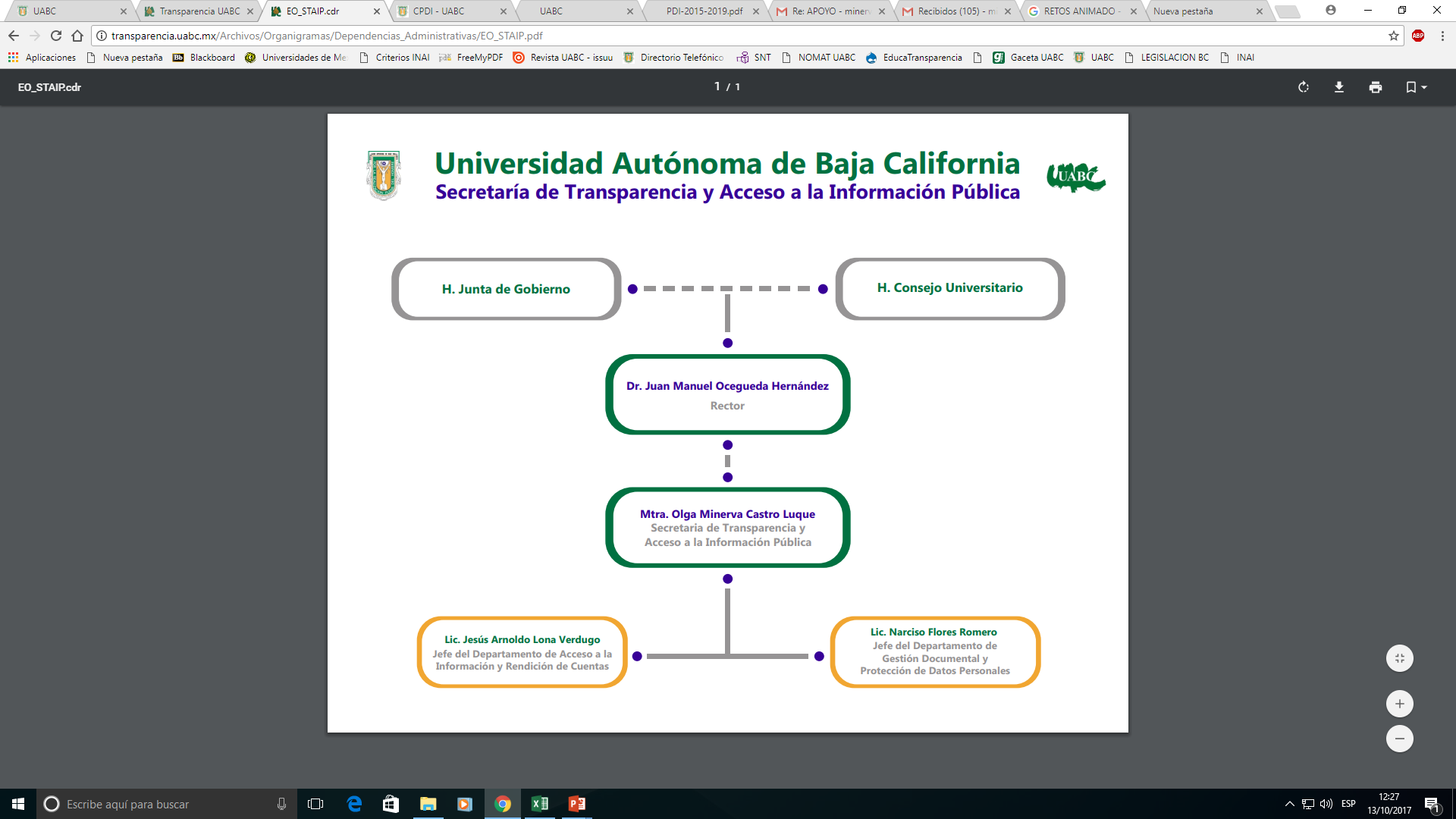 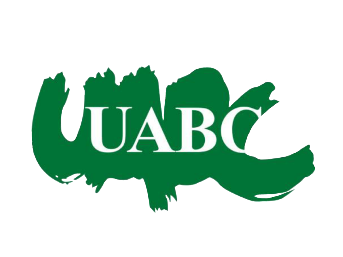 Política Pública/Institucional
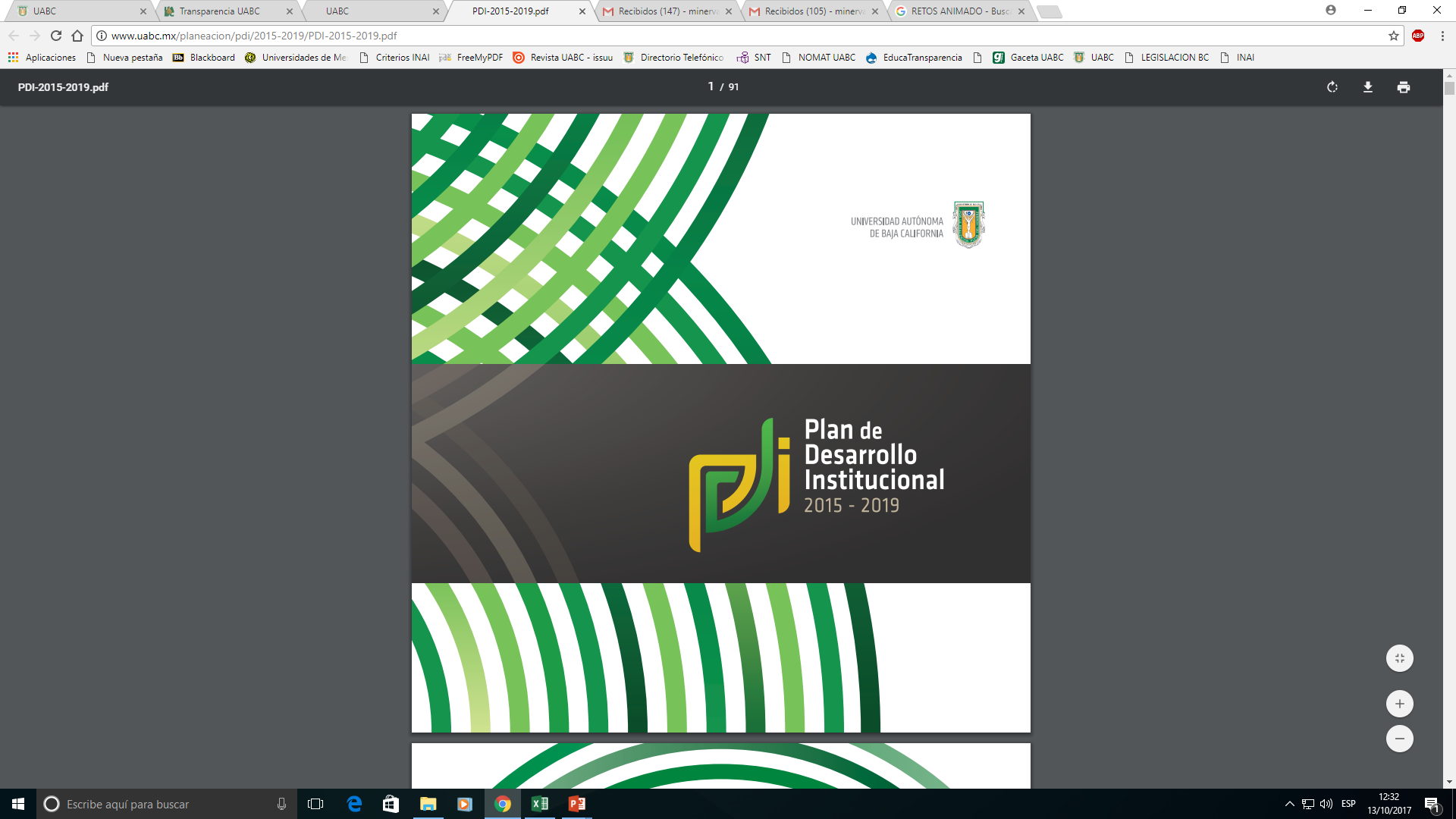 12. Gestión con transparencia y rendición de cuentas

      12.17 Fomentar la cultura de la legalidad y fortalecer los esquemas para la transparencia y
             la rendición oportuna de cuentas y la gestión documental.
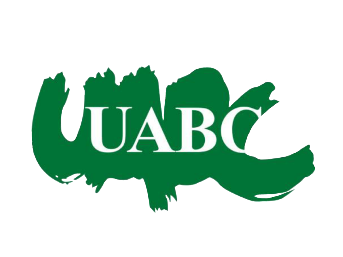 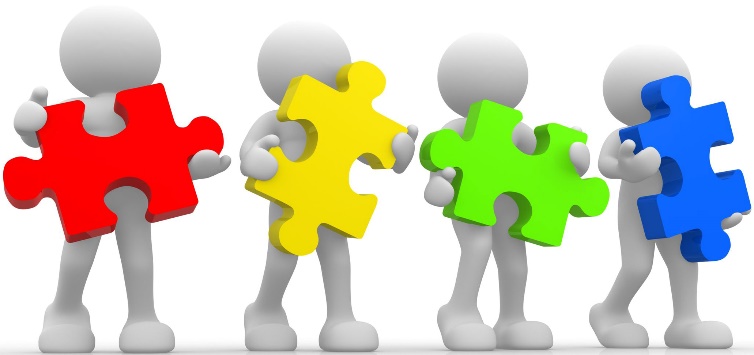 Actores
Rector

	Comité de Trasparencia:
		- Definición de áreas proveedoras de información;
		- Lineamientos internos.

	Áreas proveedoras de información.


	Área de Transparencia (STAIP/UABC).
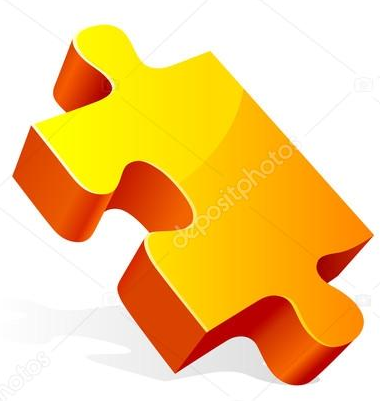 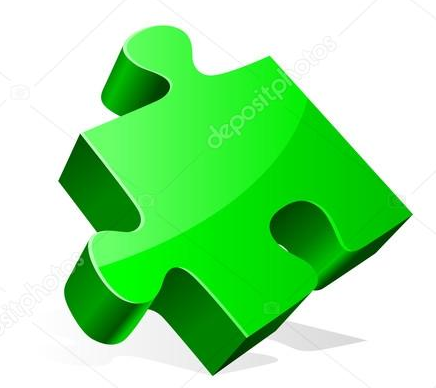 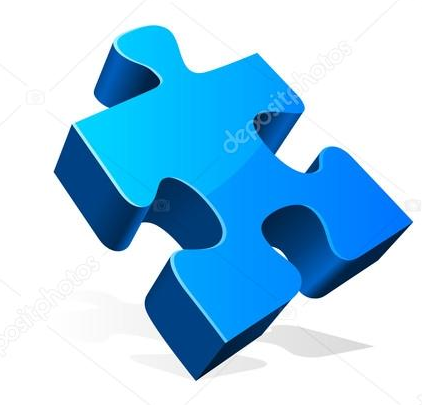 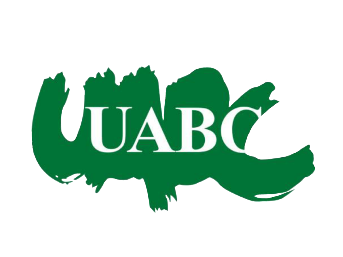 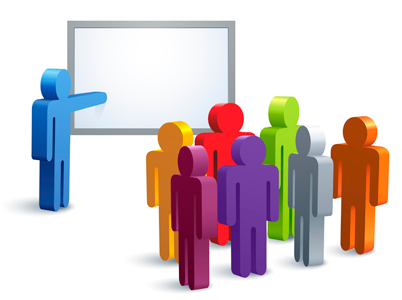 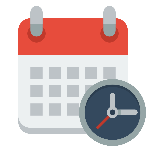 Capacitación
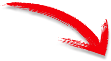 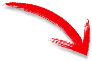 Personal del área de transparencia:

Conocimiento de lineamientos y formatos (teórico)
Manejo de la PNT (práctico)
Personal de áreas proveedoras de la información:

Conocimiento de lineamientos y formatos (teórico)
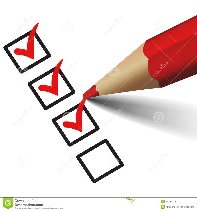 TABLA DE APLICABILIDAD
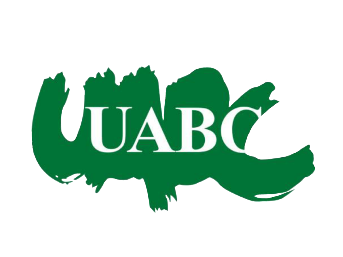 Alimentación de la PNT
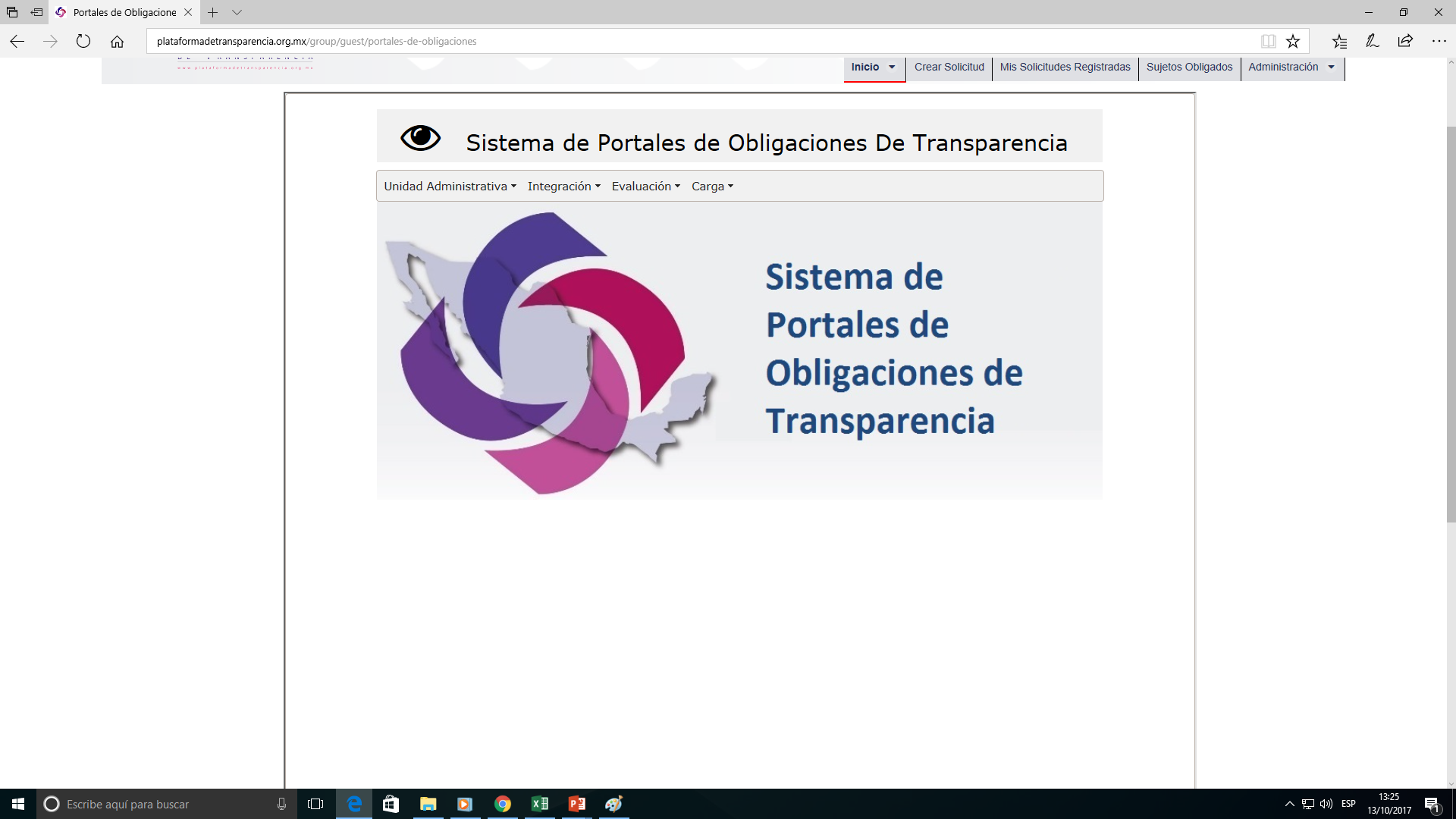 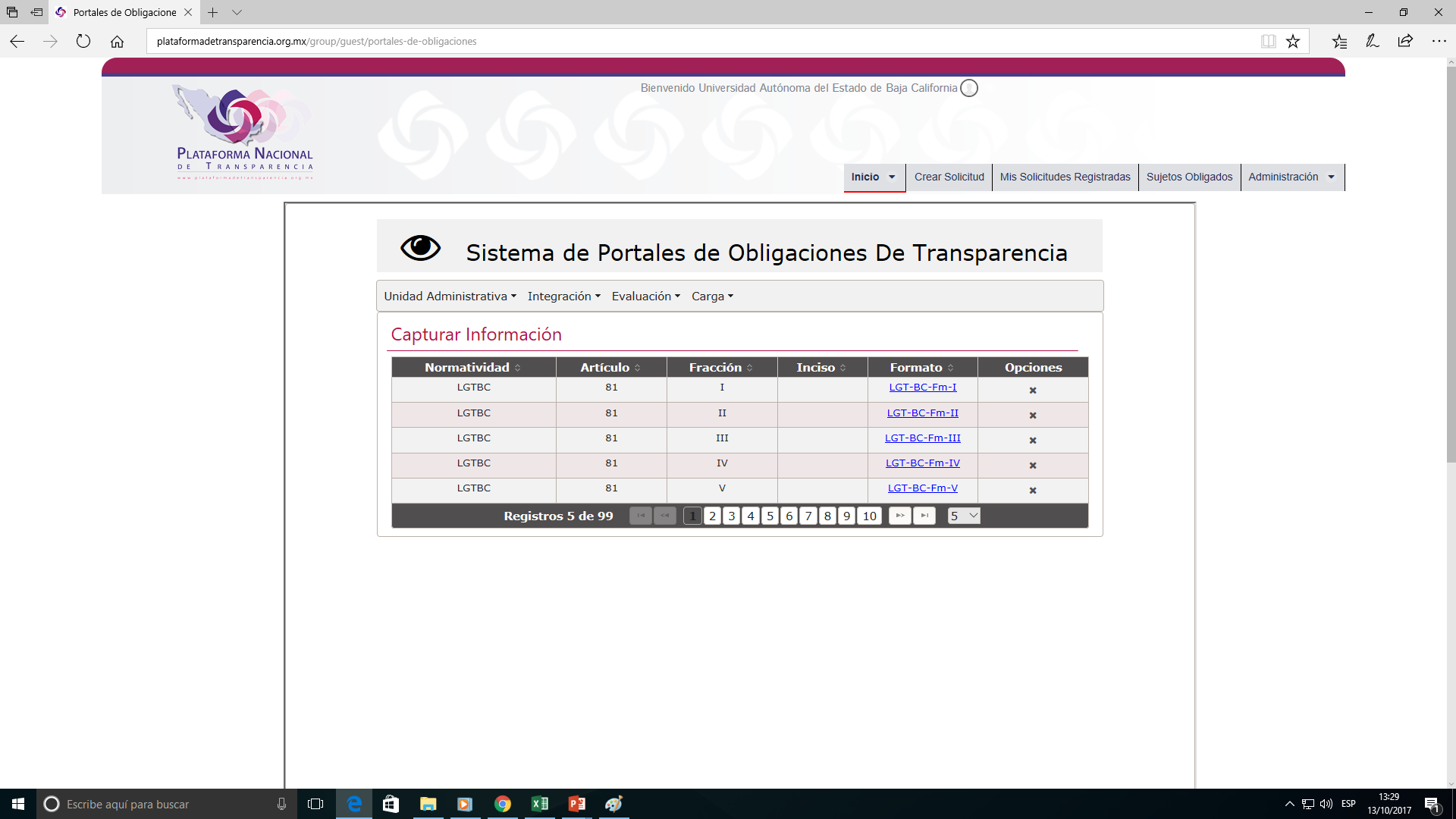 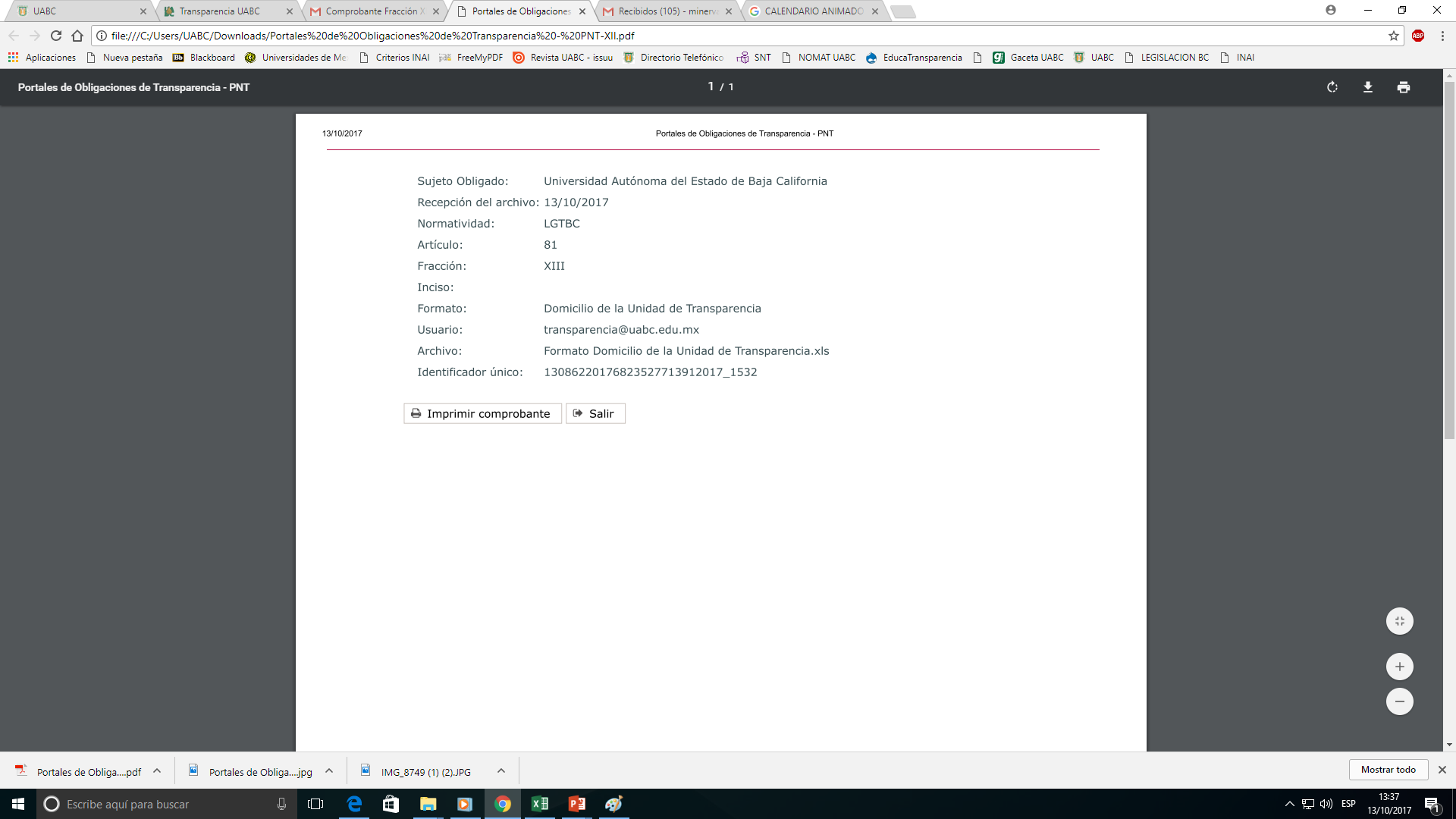 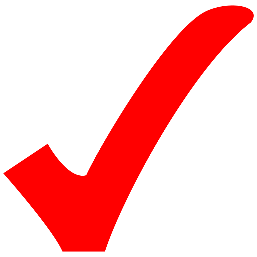 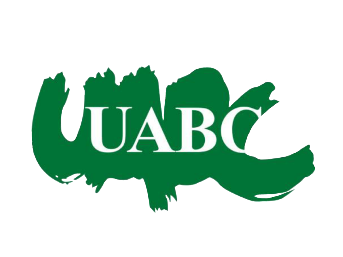 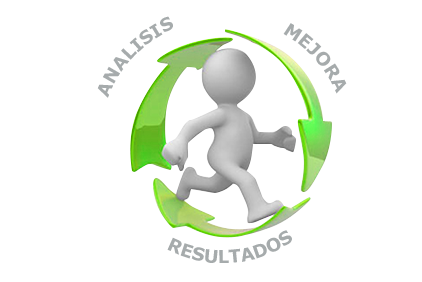 Fortalecimiento de POT

Retroalimentación

Trabajo en conjunto con el Órgano Garante

Incorporar las TI en la mejora de procesos

Acciones transversales
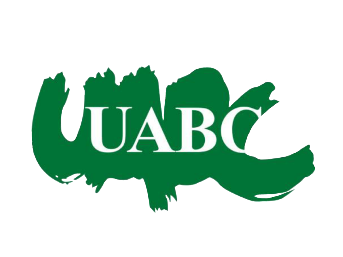 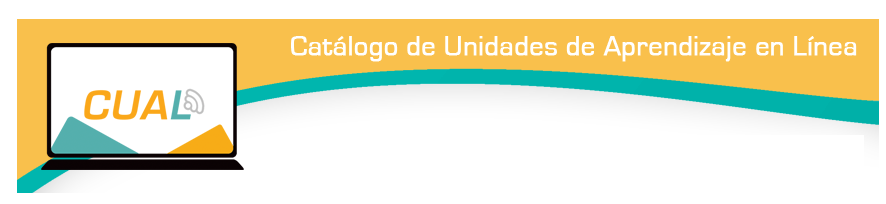 MATERIAS
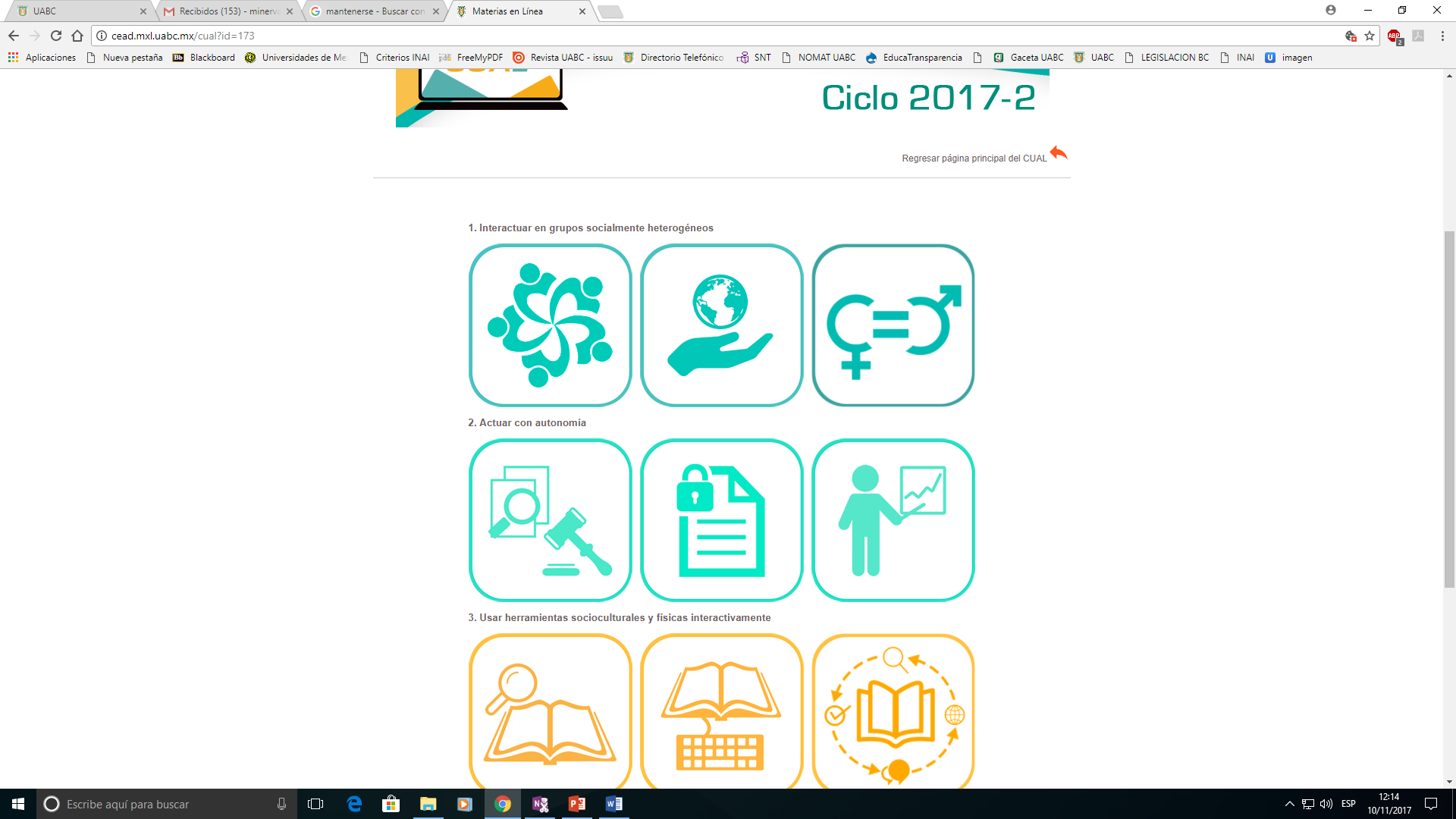 Transparencia y Acceso a la Información Pública
Oferta educativa.
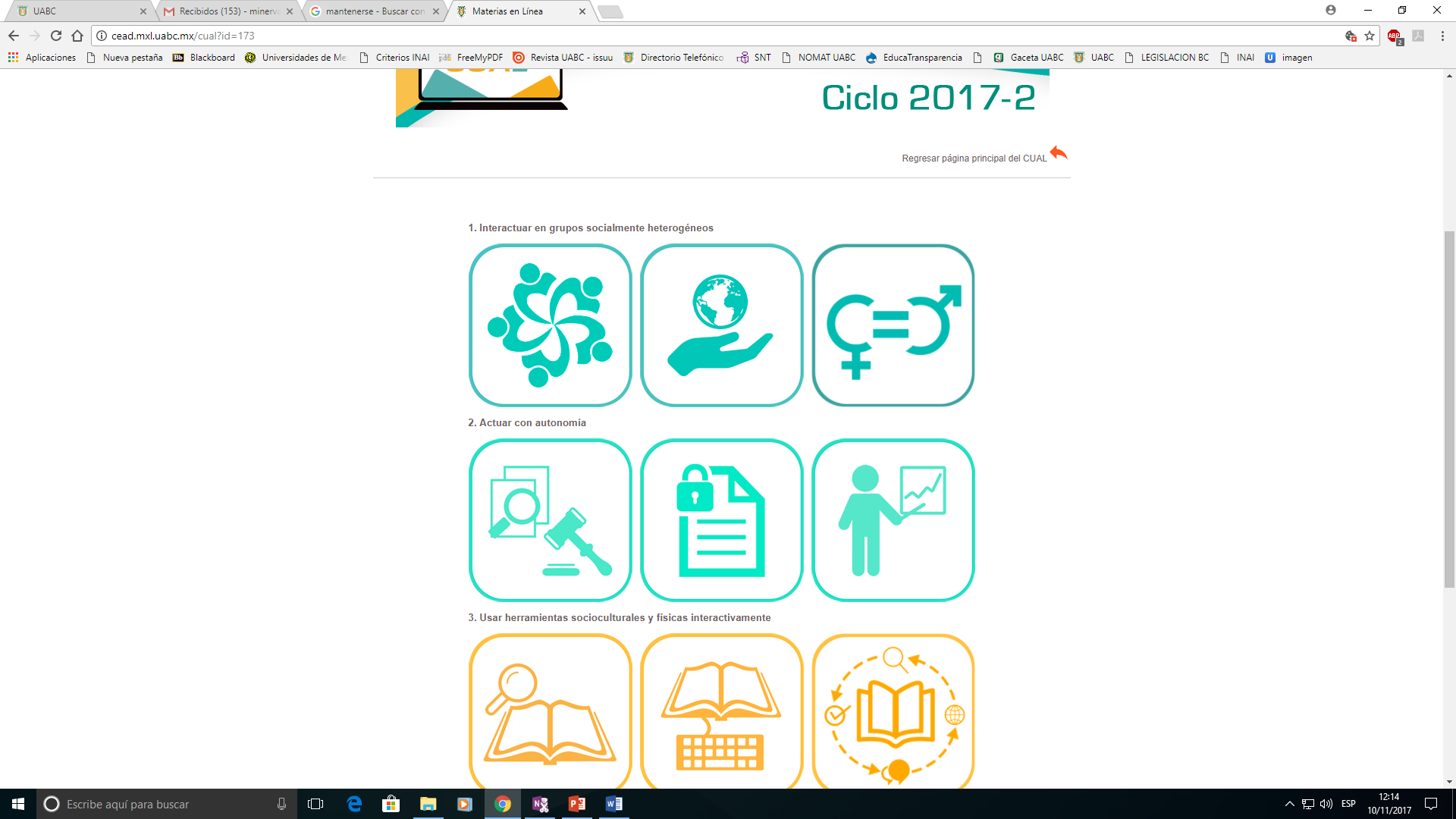 Protección de Datos Personales
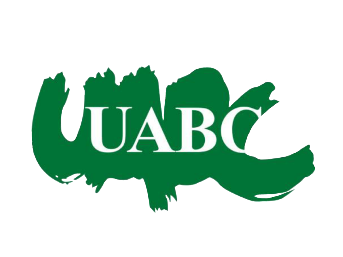 Secretaría de Transparencia y Acceso a la Información Pública

transparencia@uabc.edu.mx

minerva.castro@uabc.edu.mx
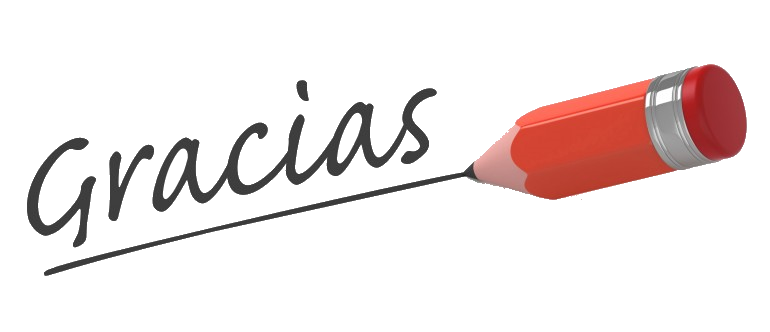